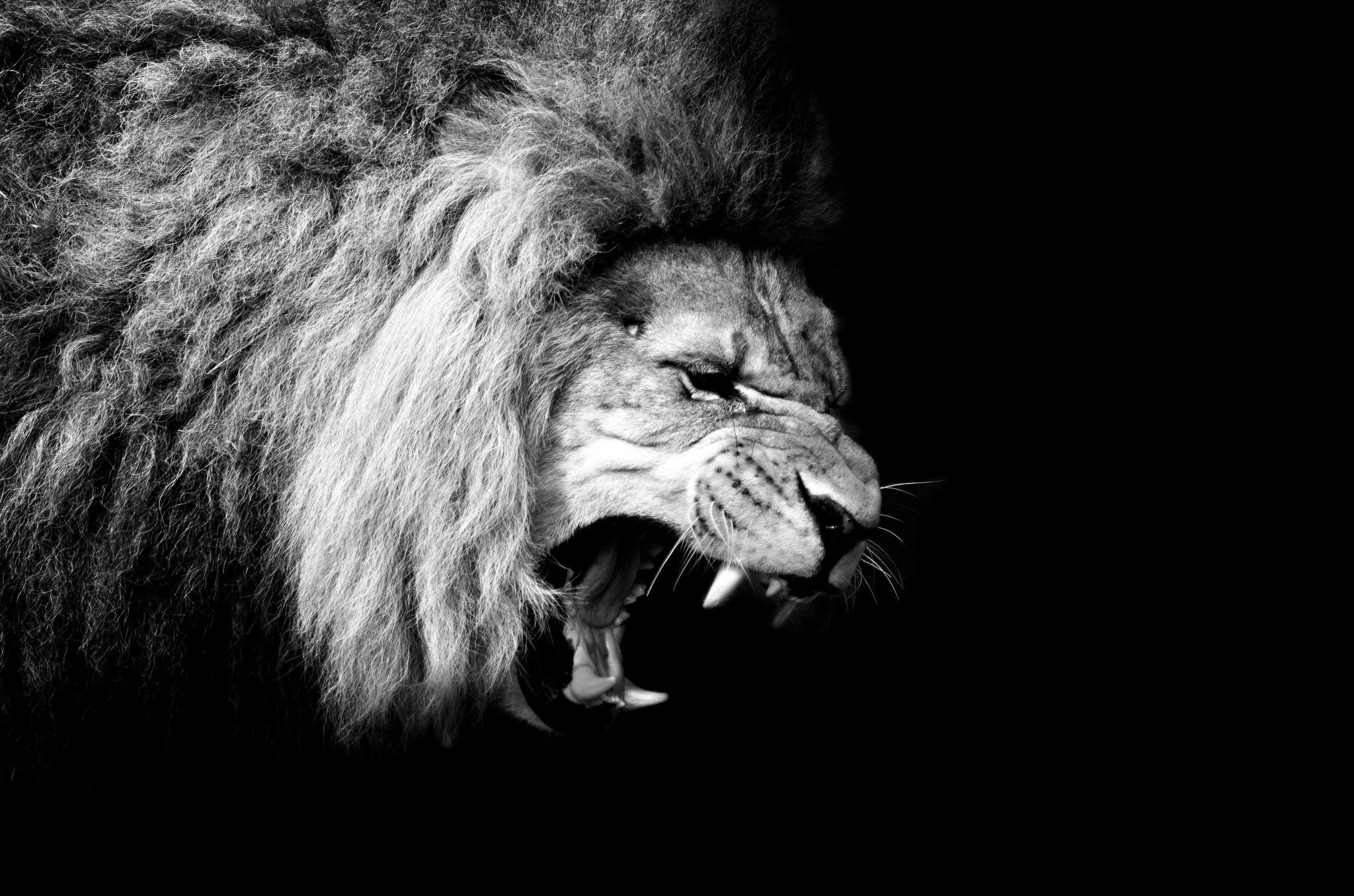 The Kings of Judah
1 Kings
2 Kings
931 BC
1 Samuel
2 Samuel
722 BC
Northern Kingdom:
ISRAEL
20 KINGS IN THE NORTH & SOUTH
586 BC
Saul
David
Solomon
40 yr
40 yr
40 yr
Southern Kingdom:
JUDAH
1 Chronicles
2 Chronicles
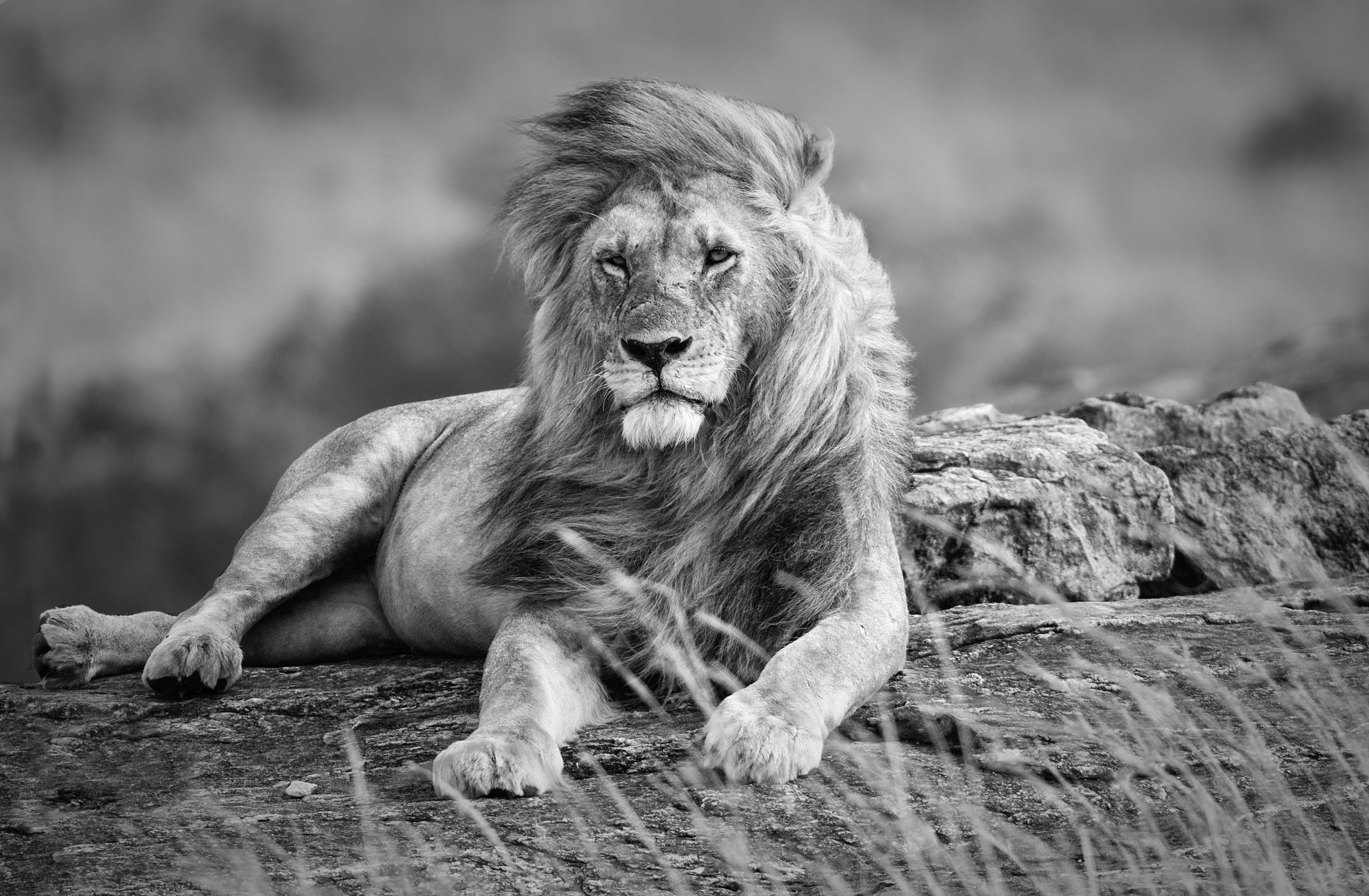 JEHOSHAPHAT
AVOIDING EVIL COMPANIONSHIP
JEHOSHAPHAT WAS A GOOD KING
walked in the earlier ways of his father David. (17:3)
He did not seek the Baals, but sought the God of his father… (17:3-4)
His heart was courageous in the ways of the LORD. (17:6)
…WHO MADE A BAD DECISION!
Now Jehoshaphat had great riches and honor, and he made a marriage alliance with Ahab. (18:1)
WHY DID HE DO THIS?
Overconfidence?
 Lapse in faith?
 Attempt to save Israel?
LONG-TERM CONSEQUENCES
His sons (21:4-6)
 His grandsons (22:1-5)
 His great-grandsons (22:10-12; 24:1-2, 15-22)
 His great-great-grandson (25:1-2)